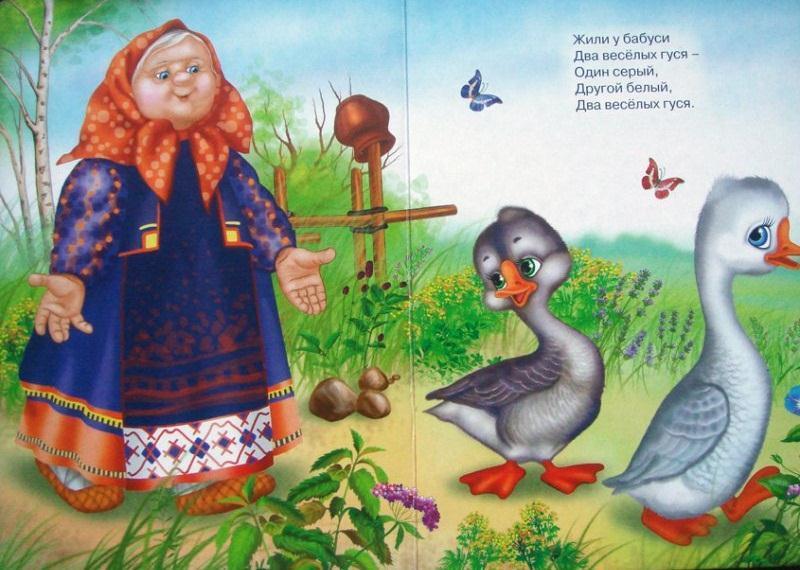 Жили у бабуси два веселых гуся
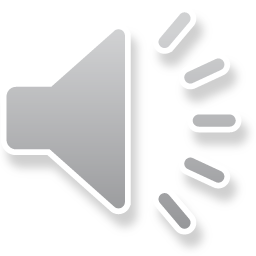 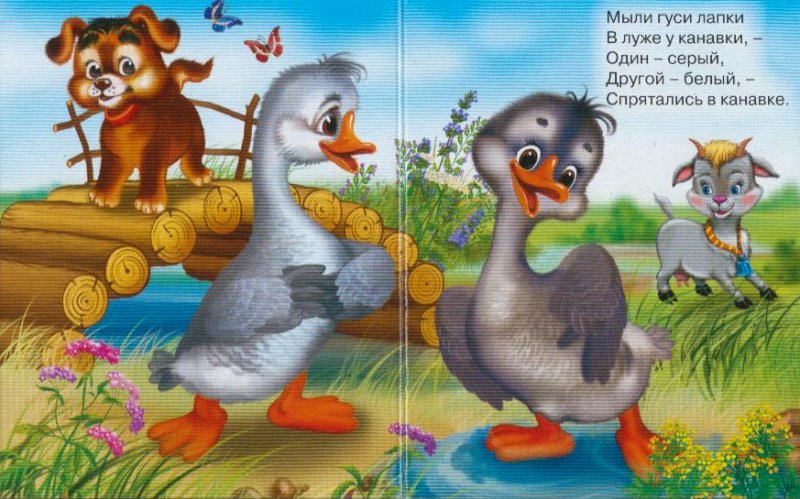 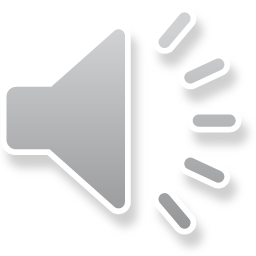 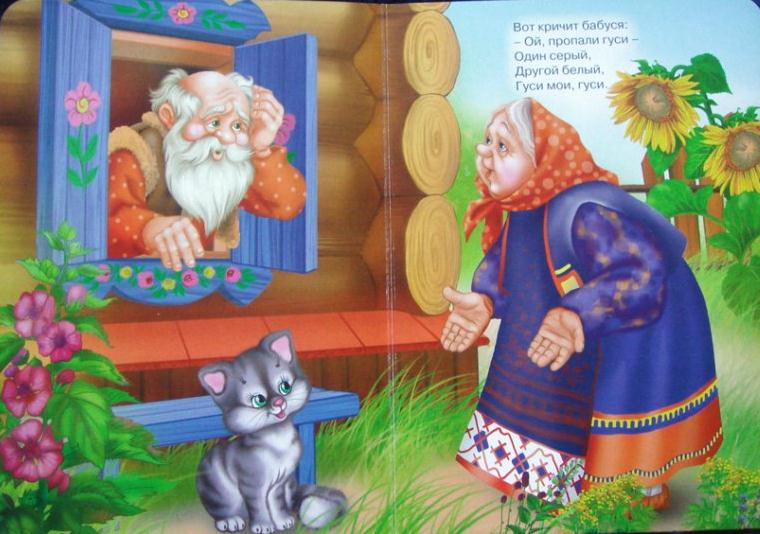 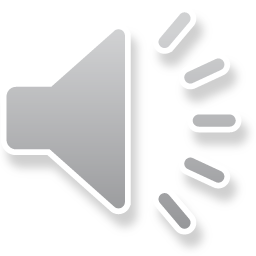 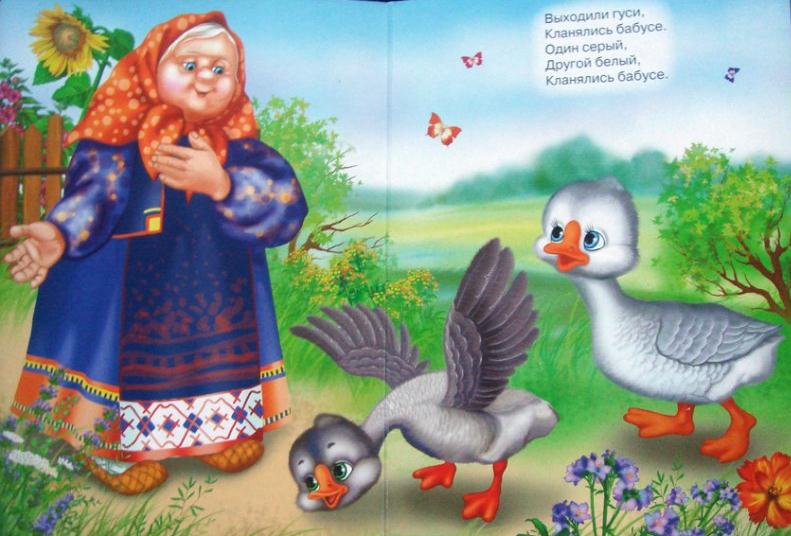 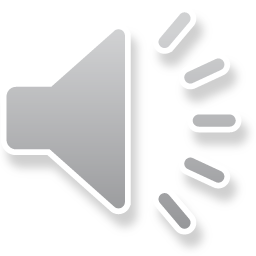 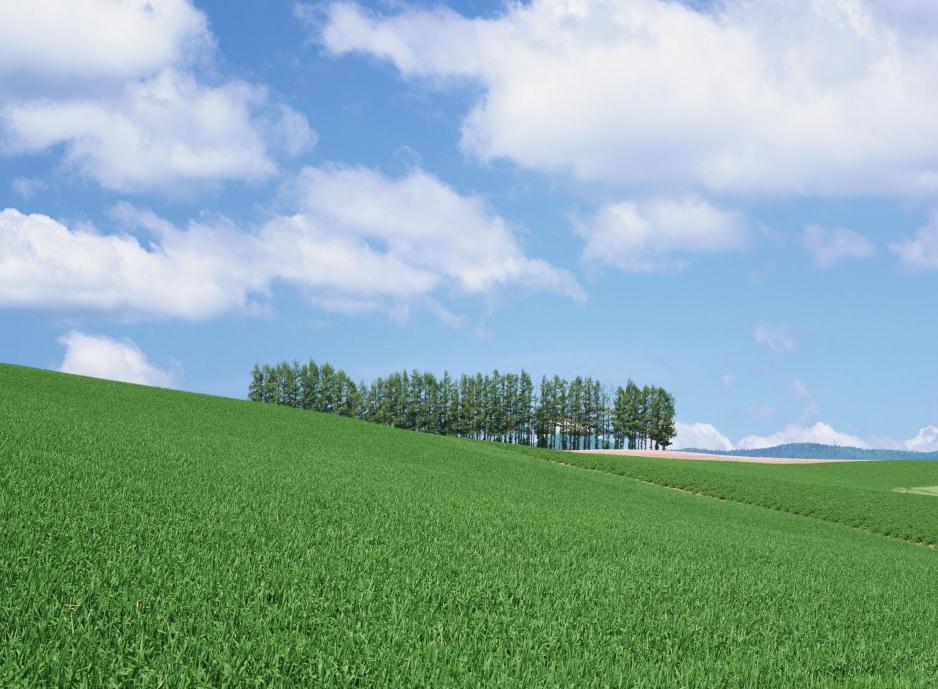 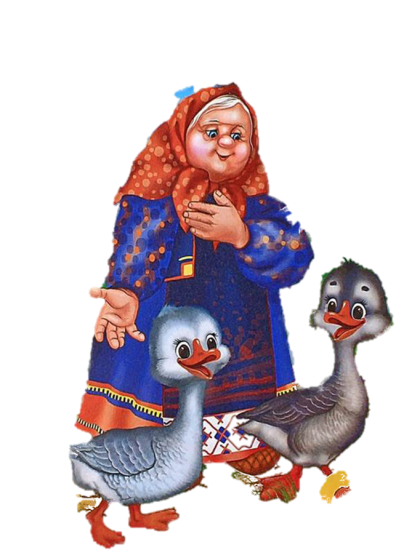 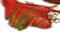 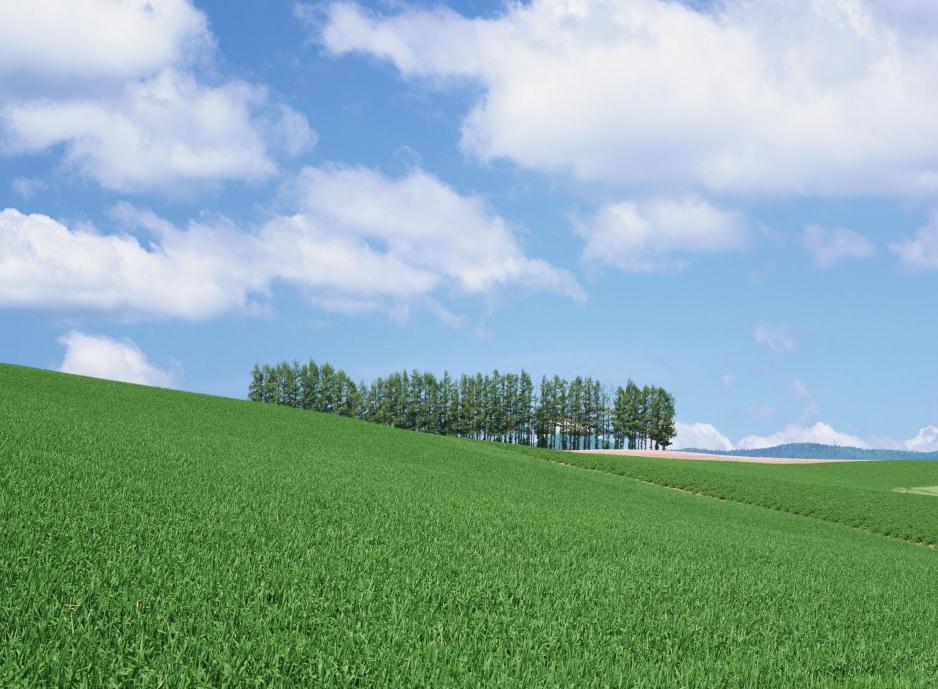 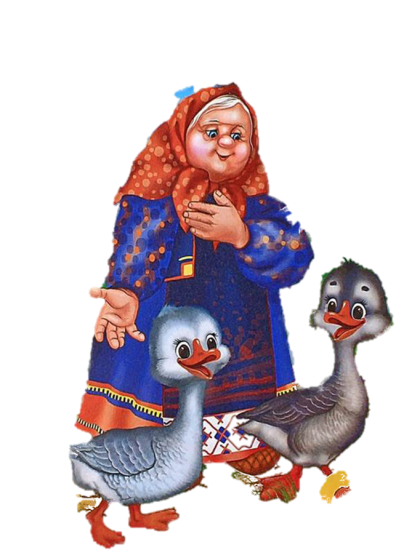 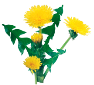 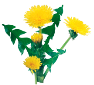 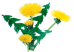 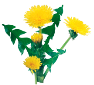 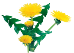 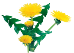 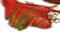 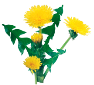 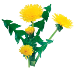 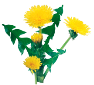 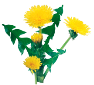 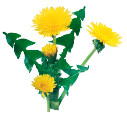 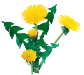 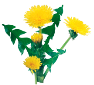 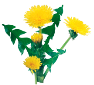 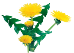